“Focusing on Interpersonal Skills” Fun Activities Weekend School Learners
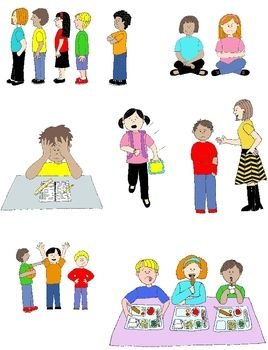 Samar Dalati Ghannoum
المعايير الوطنية لتعليم اللغة العربية
أنماط التواصل
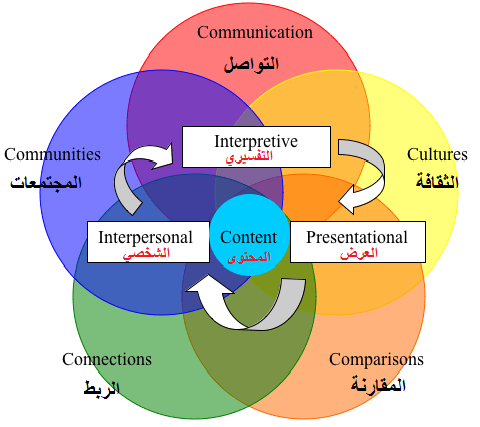 النواة / القاسم المشترك
Common Core
تتضمن النواة أو القاسم المشترك، المهارات الأساسية 
واللازمة لتعليم اللغة

 Reading         قراءة  
      Writing        	كتابة
  Speaking       محادثة 
Listening       استماع
استماع
محادثة
قراءة
كتابة
النواة / القاسم المشترك
Common Core
محادثة  
كتابة
عرض
استماع \ محادثة
قراءة \ كتابة
تعليم اللغة تواصلياً ضرورة أم ترف
ضرورة حتمية أن يتم تدريب المتعلم على استخدام الاستجابات اللغوية المتعددة كما ينبغي اختيار المفردات ذات الصلة الوثيقة بمواقف الاتصال، مما يساعد الدارس على 
أداء الوظائف اللغوية المطلوبة في الموقف الاتصالي



 


تعليم اللغة اتصالياَ  د.رشدي طعيمة
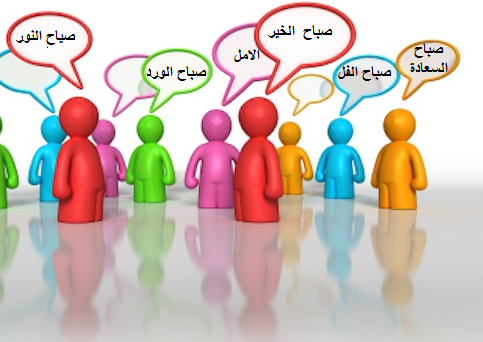 Standards-Based Approach
التواصل هو روح المعايير خاصة معايير القرن الحالي المتعلقة بتعليم اللغة لغير الناطقين بها.
وهو المحرك لكل سيناريوهات التعليم التي تهدف في النهاية إلى الإرتقاء بالمتعلم إلى درجة الإتقان
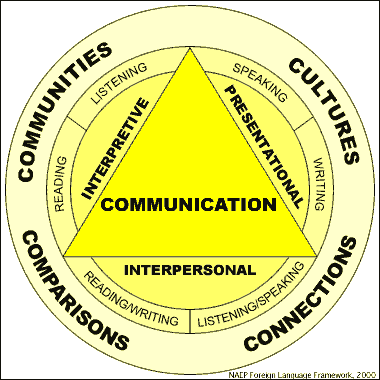 مناقشة
ما هو التواصل الشخصي؟
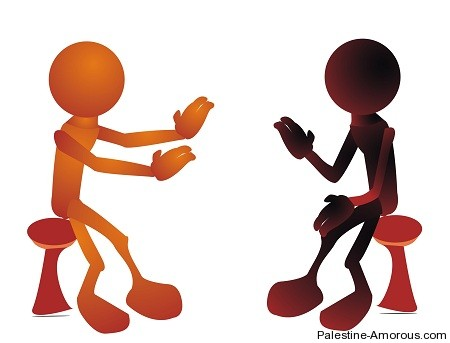 •Interpersonal communication            التواصل الشخصي
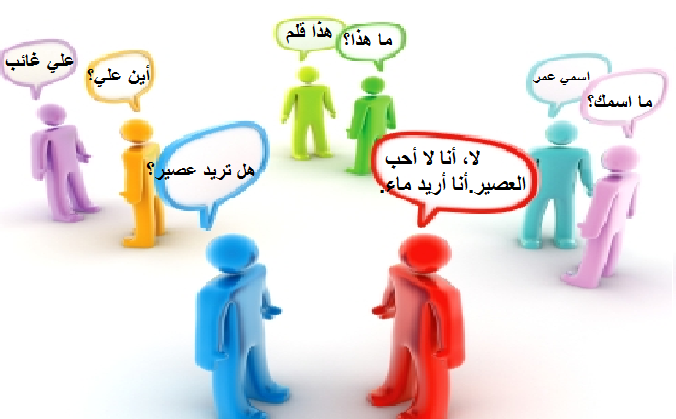 محادثة 
مقابلة 
ابداء رأي 
 تقديم معلومات البحث عن معلومات
تبادل معلومات 
الخ
Interpretive            التفسيري
فهم المتعلمين للمادة المقدمة و إعادة سردها أو تلخيصها أو وصفها الخ
(المادة قد تكون نص أو فيديو أو مقال أو شعرأو صورة إلخ)
Presentational        العرض
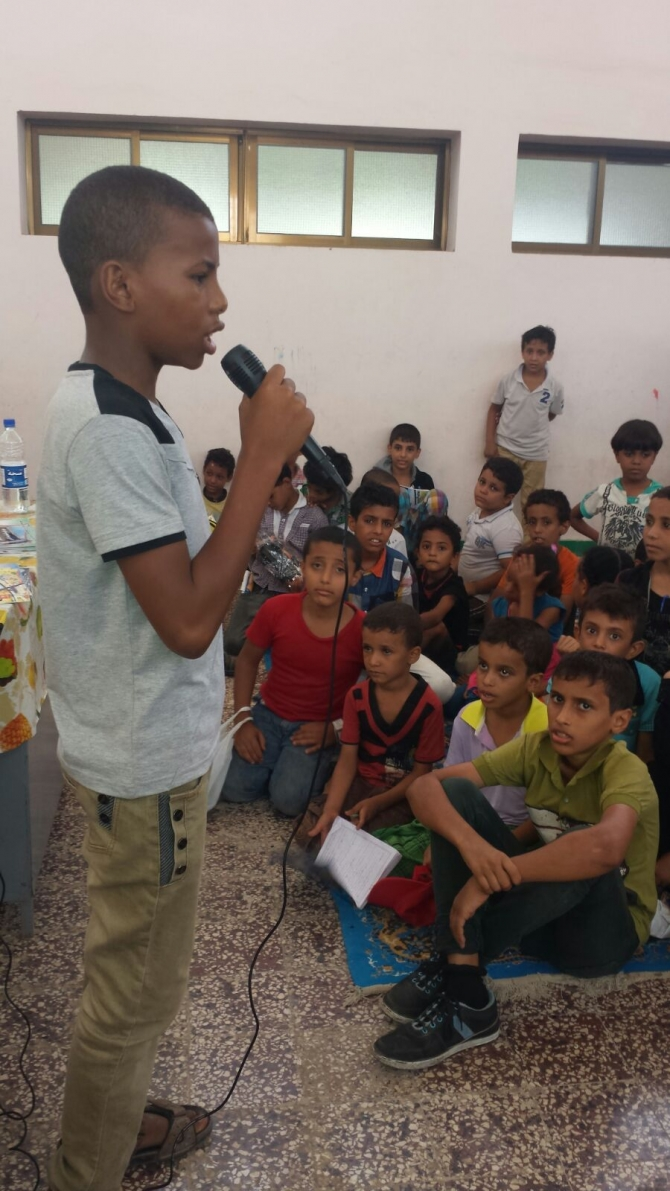 الإلقاء 
الكتابة 
التحدث، التمثيل 
الصحيفة الحائطية  
المسرح المدرسي 
الخ
النشاط التواصلي
هل يتحقق النشاط التواصلي بالتدريبات الآلية أو بالتكرارأو الحفظ؟ 
 يتحقق النشاط التواصلي عن طريق خلق أنشطة إما ثنائية أو جماعية داخل الصّف وخارجه لتعزيز اللغة وتوظيفها
مناقشة
هل يمكن استخدم التواصل الشخصي في مدارس نهاية الاسبوع؟ 
 
إلى أي مدى يمكن استخدام استخدم التواصل الشخصي في مدارس نهاية الاسبوع؟
[Speaker Notes: Vidio]
التواصل  الشخصي
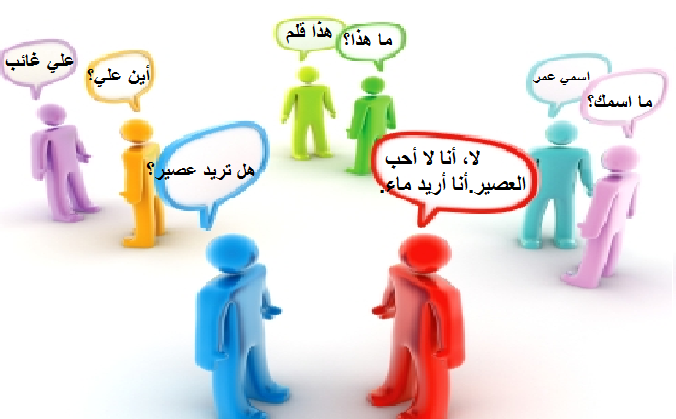 مناقشة
ما هي سمات النشاط التواصلي ؟

إعطاء إرشادات واضحة ~ 
اشتراك كل الأطراف في الحديث ~
استثارة رغبة الطلاب في المشاركة ~
مراعاة مستويات الكفاءة اللغوية المختلفة ~
   استغلال المعلومات والخبرات المسبقة لدى المتعلم  ~ 
   واضافة معلومات وخبرات جديدة ~
تصور لخطة لتعليم اللغة العربية تواصلياً
وضع خارطة لأسابيع العام الدراسي
   وضع التراكيب و الجمل المختارة بعناية وتوزيعها على الخارطة 
مسح لمفردات الكتاب
التركيز على المفردات الأكثر شيوعاً
تدوير المفردات والتراكيب بتنوع وابتكار
  تصميم نشاطات متنوعة موجهة وغير موجهة
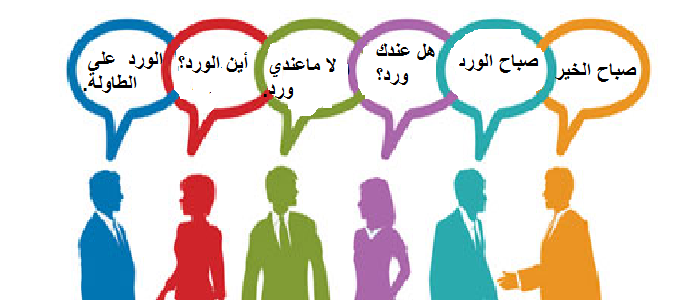 نشاطات تواصلية غير مكلفة
الروافد الداعمة لتعليم اللغة العربية
ابحث عن مصادر ترفد عملية التعلم
مواد أصيلة
القرآن والحديث
الشعر 
اربط المعاني بالحفظ
   مشاريع ممتعة مرتبطة بالموضوع المطروح
النورانية
الشبكة العنكبوتية


.
الاستجابة الحركية الشاملة
Total Physical Response
المزج بين القراءة وسرد حكاية، لمساعدة المتعلمين على تعلم اللغة داخل   جدران الفصل 
 ويتّبع هذا الاسلوب غالباً الخطوات التالية 
تقديم المفردات بطريقة الأسئلة المتسلسلة ( نعم، لا، أم، أو، جواب قصير
 ربط هذه المفردات بحركة يمثلها المتعلّم 
يحول المتعلم هذه المفردات إلى حكاية من تأليفه 
استخدام التراكيب التي استخدمها التلاميذ في نشاطات تواصلية مثل تمثيل حوارات ّ\مسرح الفصل
[Speaker Notes: . أما بانسبة لي شخصياَ فإنني أجد هذه الطريقة مجديةً في كثير من األحيان خاصةً عند تقديم نص 
أو مفردات جديدة للمبتدئين. 
وتحفل ثقافتنا الشعبية بكثير من األهازيج واأللعاب الشعبية التي تعتمد هذه الطريقة وتساهم في إثراء عملية 
التعلم مثال ذلك أهزوجة حشيشة قلبي، وألعاب مثل قيام جلوس، شمس قمر، طار الحمام حط الحمام، إفتحي يا 
وردة أغلقي يا وردة إلخ]